Compiled GraphQL as a Database Query Language
Predrag Gruevski
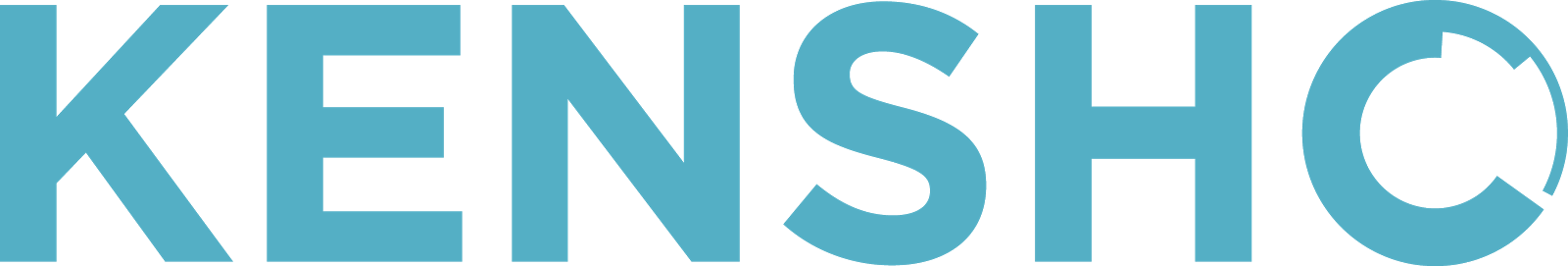 Kensho Knowledge Graph
“Current CEOs of French banks that earned €1+/share last quarter?”
Kensho Knowledge Graph
“Current CEOs of French banks that earned €1+/share last quarter?”
Under the hood:
Graph Database
Relational Databases
Timeseries Database
Approach that does not scale
“Current CEOs of French banks that earned €1+/share last quarter?”
Product engineerwrites queries forall database backends
Graph Database
Relational Databases
Timeseries Database
An ideal solution
“Current CEOs of French banks that earned €1+/share last quarter?”
Domain ofproduct engineer
declarative query
Universal query layer
graph databasequery
SQL query
timeseries query
Domain ofinfrastructure engineer
Graph Database
Relational Databases
Timeseries Database
GraphQL to the rescue? Not quite.
GraphQL can consolidate all data into a single schema, but its resolvers cause awful performance.
Time
Backend
… 10^N round-trips later …
Find all companies in France
Find France
Are theybanks?
Get their current CEOs
😴
Backing databases
Compile GraphQL to single database queries
GraphQL query
GraphQL compiler
graph databasequery
timeseries query
SQL query
Graph Database
Relational Database
Timeseries Database
Why this works well
Product engineers focus on business logic
Database-agnostic: switching MySQL => Postgres has no visible impact
Fully declarative: ignorant of indexes, data sizes, join order…

Infrastructure engineers handle underlying implementation
Free to choose the best database for the job
Compiler ensures workarounds for database bugs are always in place
Compiler ensures proper semantics in tricky situations: 
optional edges followed by required edges (outer join then inner join)
recursive edge traversals (recursive joins)
Why this works well
Product engineers focus on business logic
Database-agnostic: switching MySQL => Postgres has no visible impact
Fully declarative: ignorant of indexes, data sizes, join order…

Infrastructure engineers handle underlying implementation
Free to choose the best database for the job
Compiler ensures workarounds for database bugs are always in place
Compiler ensures proper semantics in tricky situations: 
optional edges followed by required edges (outer join then inner join)
recursive edge traversals (recursive joins)